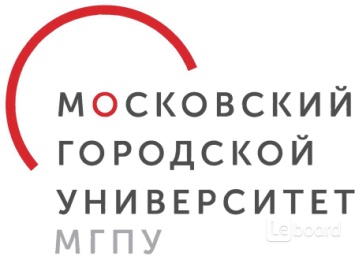 Межпредметность физической культуры как система целевых установок воспитания подрастающего поколения
Корольков Алексей Николаевич, кандидат технических наук, доцент кафедры физического воспитания и спортивной тренировки ГАОУ ВО «Московский городской педагогический университет»
1
СОСТОЯНИЕ ЗДОРОВЬЯ НАСЕЛЕНИЯ (1437 публикаций, 15 диссертаций)
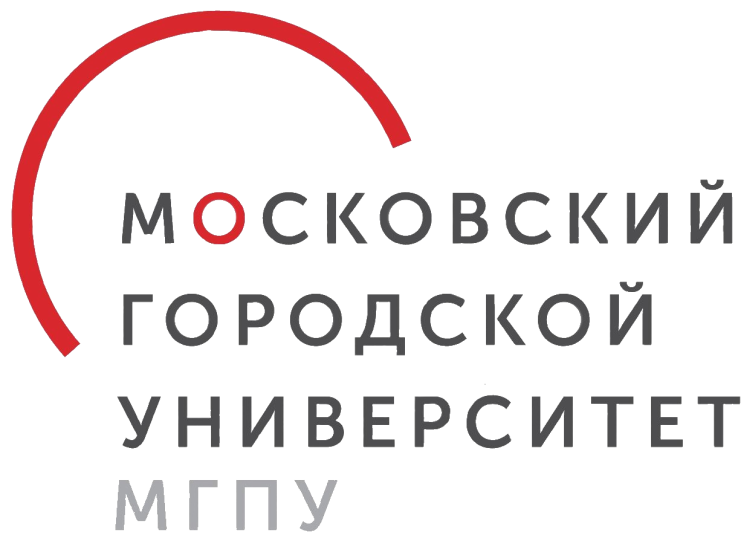 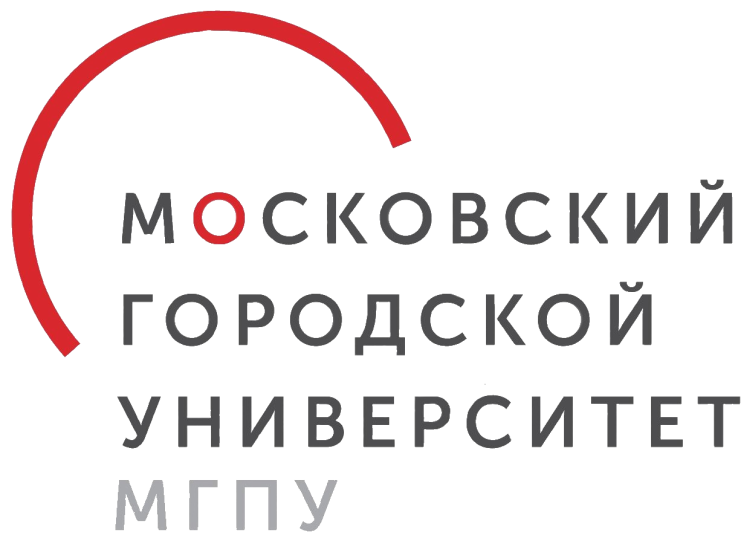 Двигательная активность – физиологическая потребностьДети 7 лет - 21 час в неделю7-14 лет - 14 часов в неделюСтарше 14 лет - 7 часов в неделю
3
Изменение образа жизниИнформатизацияСнижение когнитивной активностиСнижение антиципативных способностей 2,25 часа занятий на уроках физической культуры в неделю недостаточноНЕОБХОДИМО УВЕЛИЧИТЬ ОБЪЕМ ДВИГАТЕЛЬНОЙ АКТИВНОСТИ, удовлетворяющий физиологические потребности
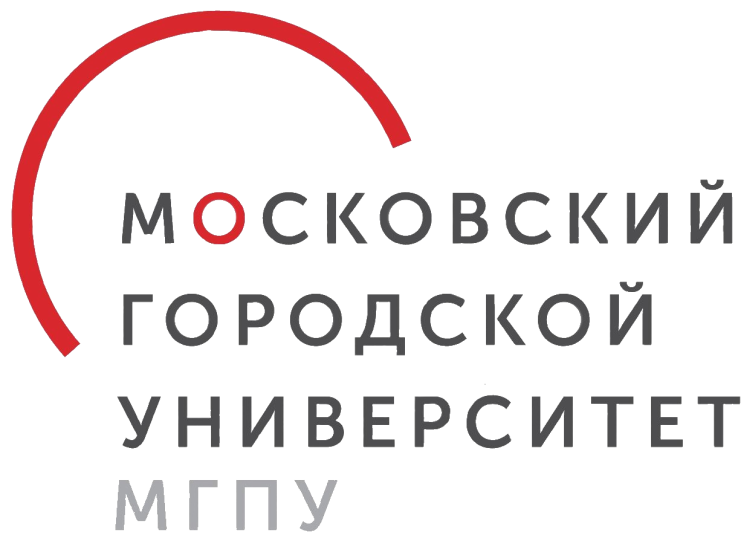 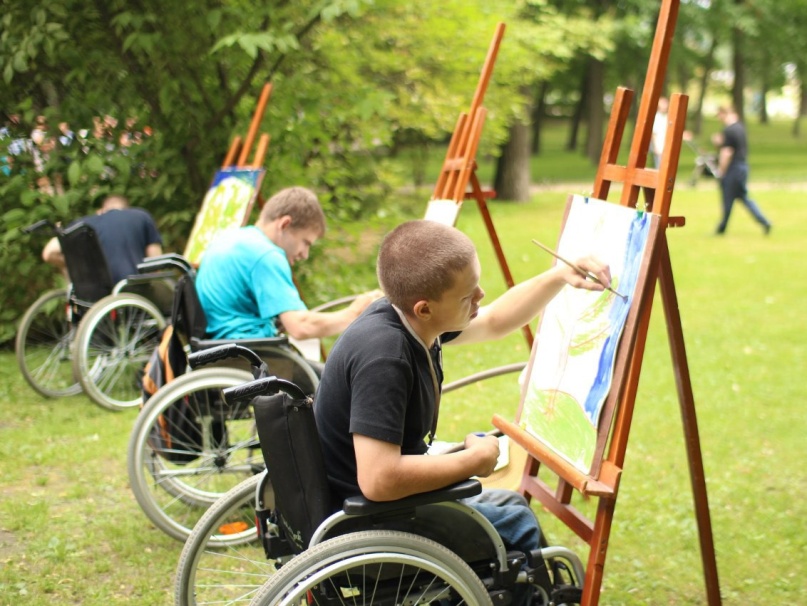 4
НОВЫЕ ФОРМЫигровая  и соревновательная формаинвариантность к состоянию здоровьяВЫСОКАЯ мотивациЯ учеников к занятиям физической культуройбыть привлекательными для родителей учитывать ведущий вид деятельности иметь отношение к их профессиональному будущемуразвивающая и оздоровительная направленностьразвитие интеллекта
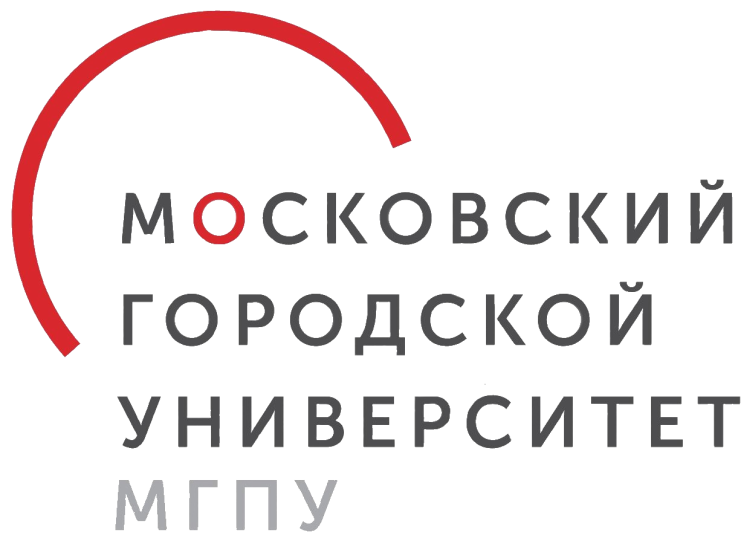 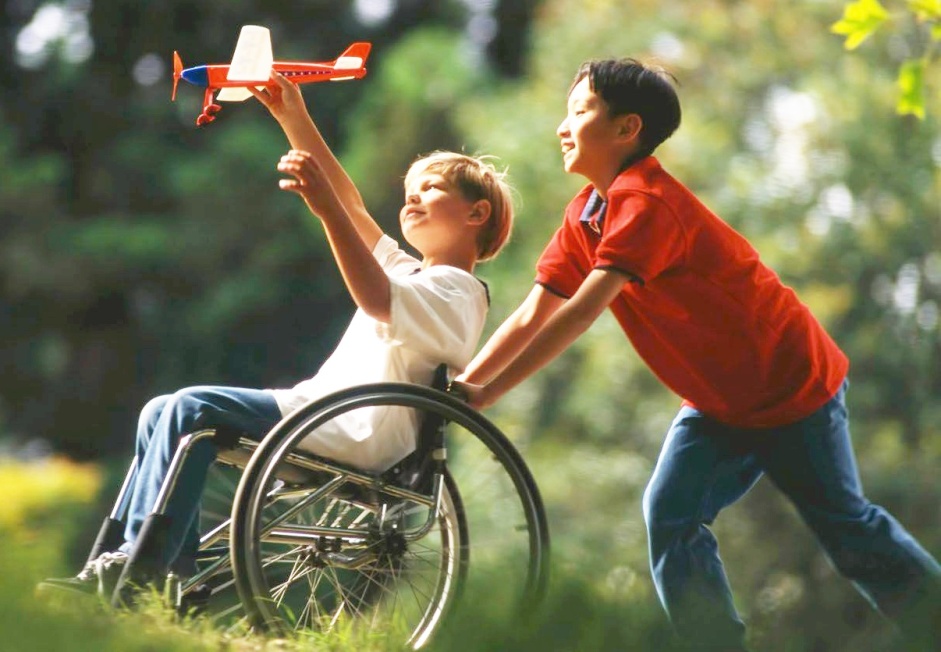 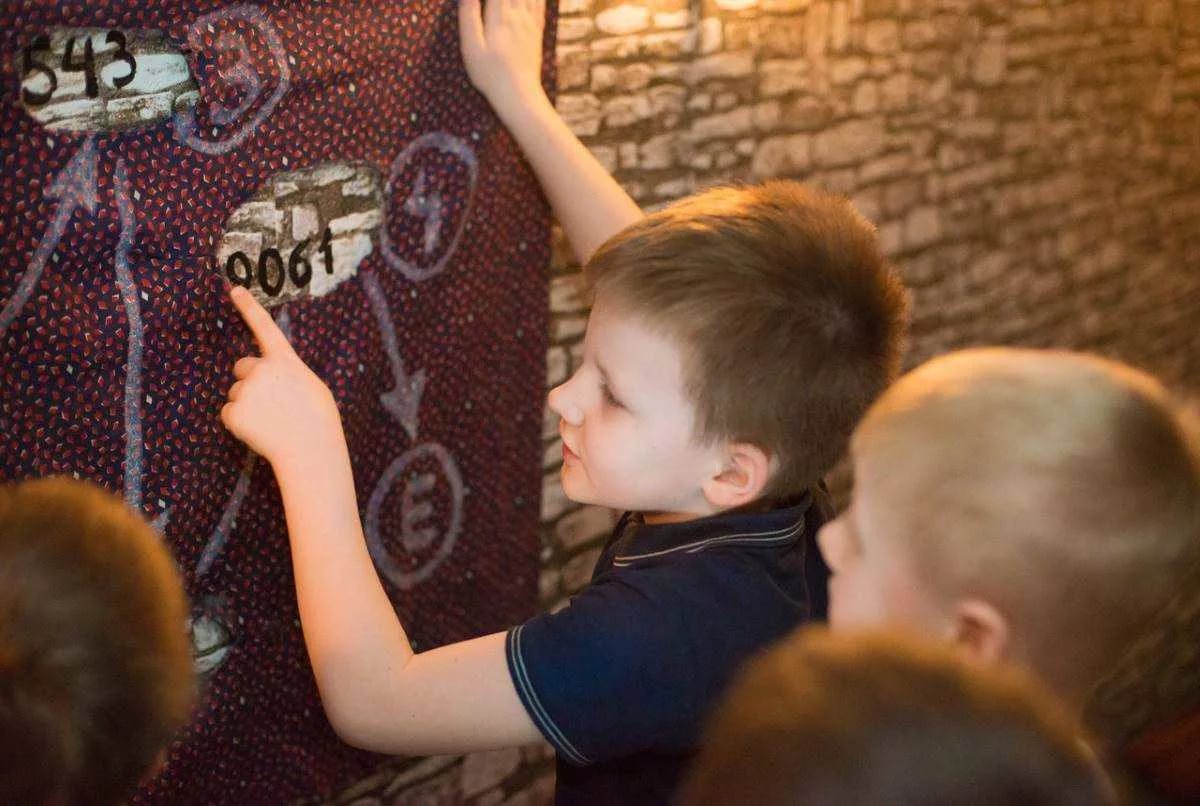 5
Квесты, межпредметные проекты и двигательные задания, мнемотехнические приемы
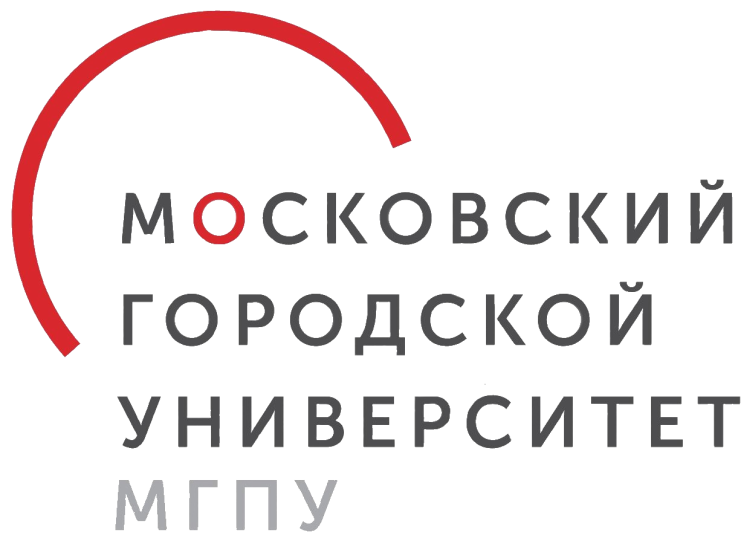 должны носить игровой характер, совмещать в себе выполнение физических упражнений и освоение, трансформацию новых знаний и умений по разным школьным предметам.
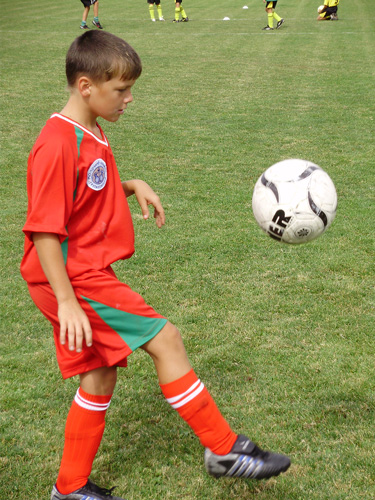 6
Квесты, межпредметные проекты и двигательные задания, мнемотехнические приемы
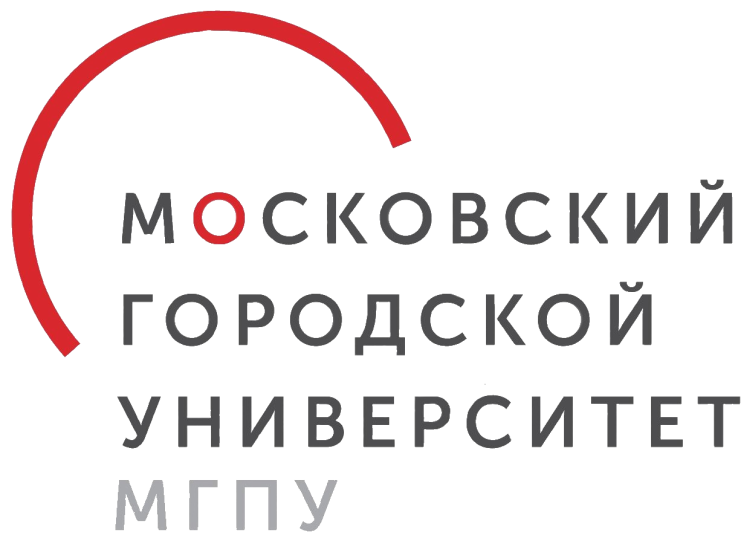 Прямые задачи имеют целью оценку (угадывание, решение) предлагаемого образа или движения по некоторым представленным исходным параметрам. Обратные задачи представить (выбрать) заданный образ или реализовать движение с заданными параметрами. 
	Эти задачи решаются в условиях неопределенности, требующих проявления интеллектуальных усилий и, часто, с ограничениями времени их решения.
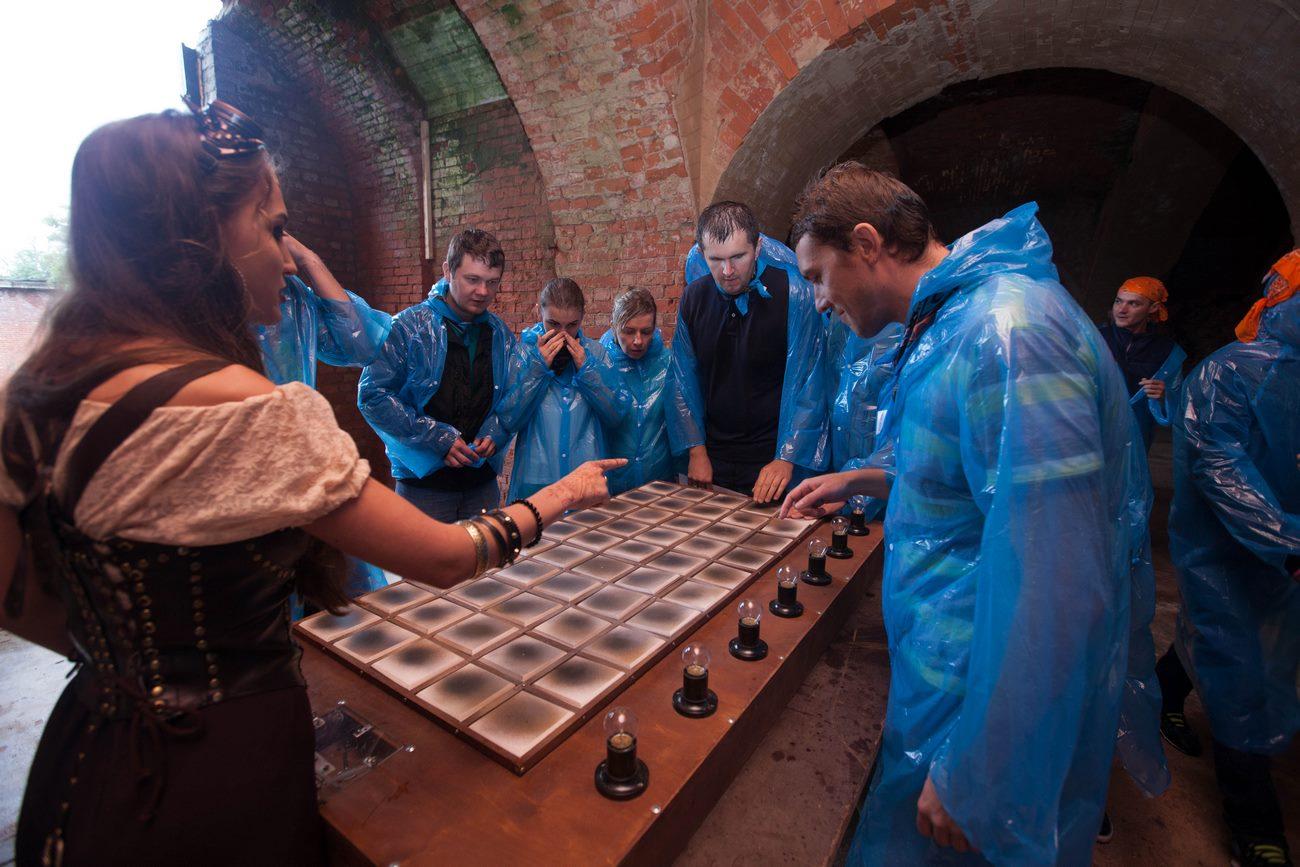 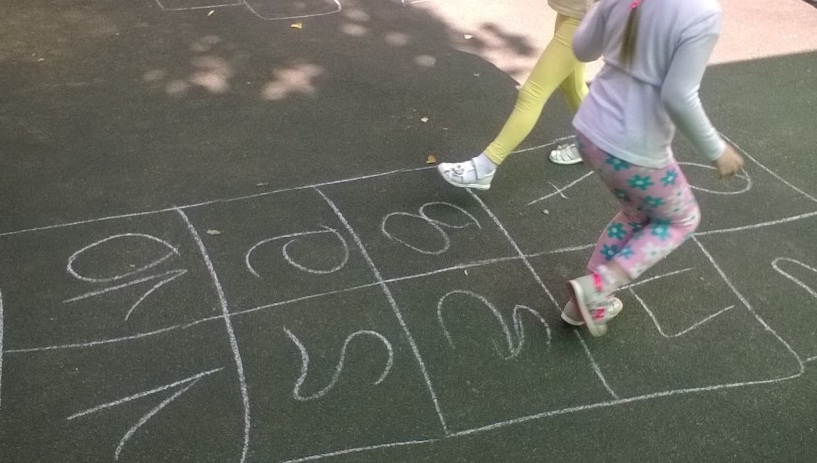 7
МЕЖПРЕДМЕТНЫЕ ОСНОВАНИЯ
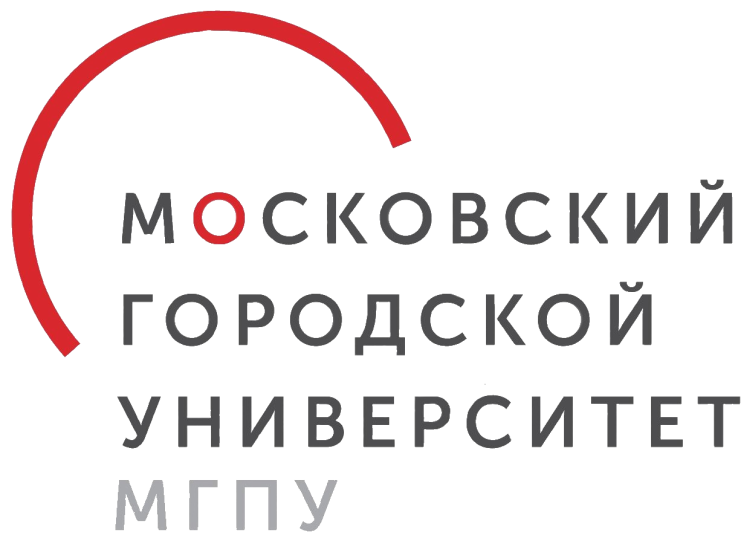 Физика: кинематические параметры совершаемых движений и перемещений спортивных снарядов
География: пространственные характеристики объектов, располагаемых и перемещаемых в спортивной (игровой) зоне
История: временной аспект событий, процессов и явлений
Биология: пространственно-временные параметры и характеристики процессов массо-энерго и информационного обмена, происходящие внутри биологических объектов
8
КВЕСТЫ
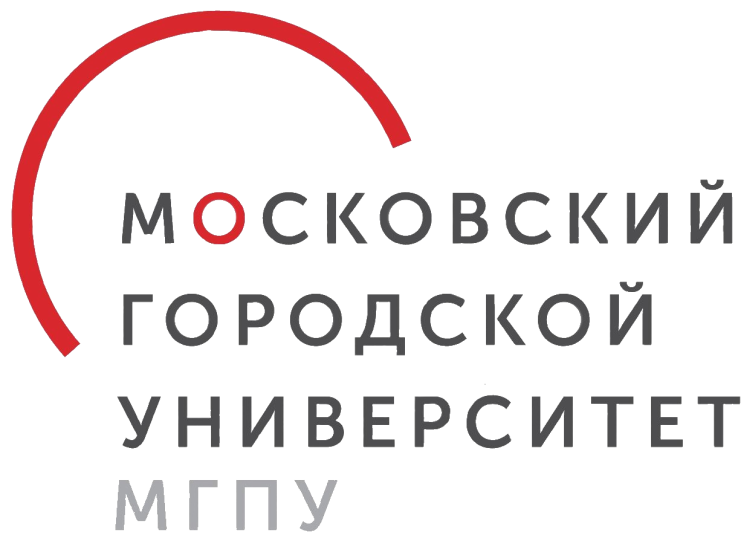 1. Определенная цель
2. Последовательность преодоления этапов
3. Интеллектуальные задачи
4. Подсказки в виде схематических рисунков, картинок, предметов, символов, карт, ключей, пазлов и т.п.
5. Ведущий-аниматор.
6. Ограничения во времени.
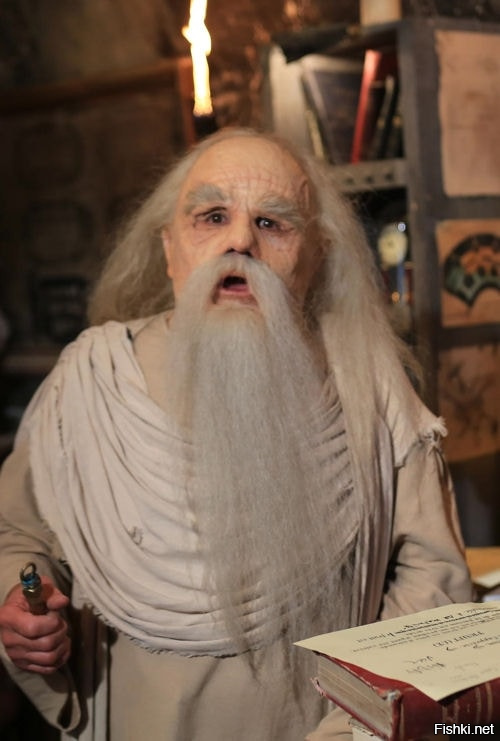 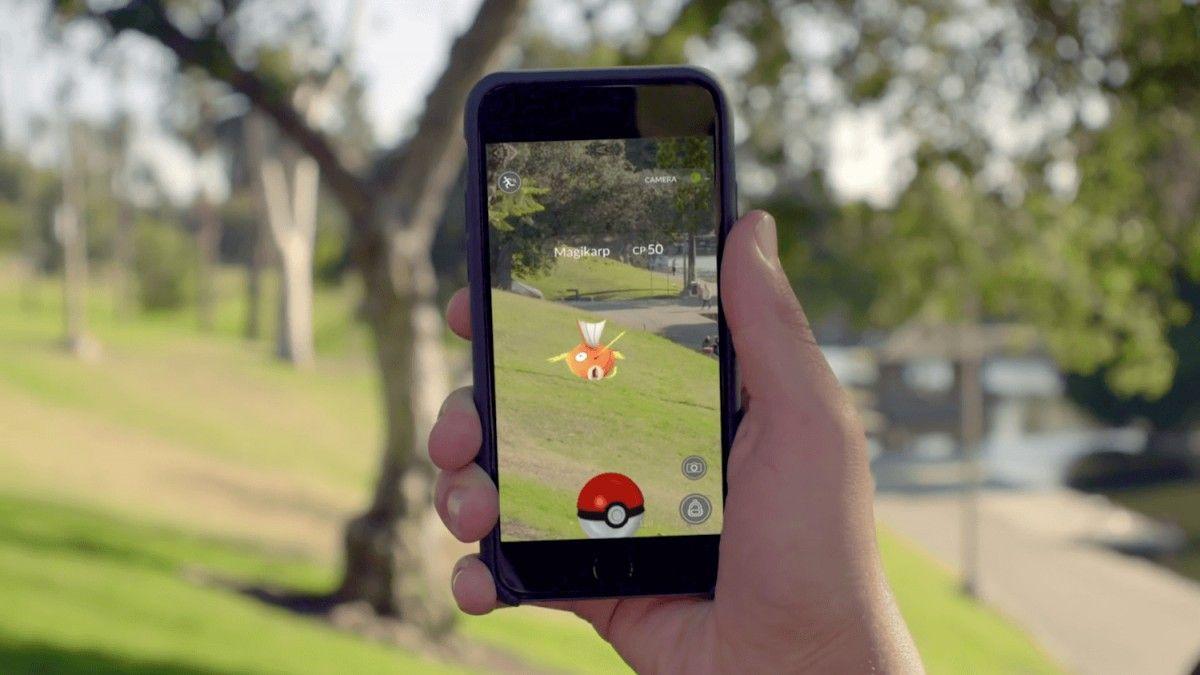 9
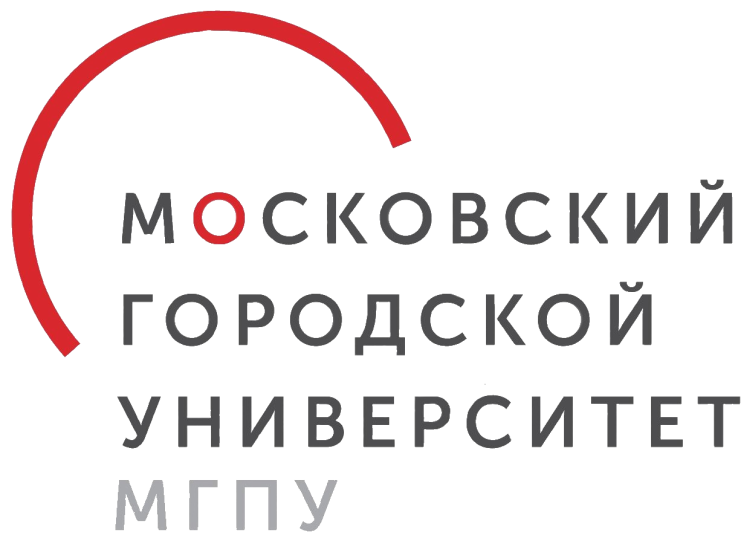 Межпредметные проекты
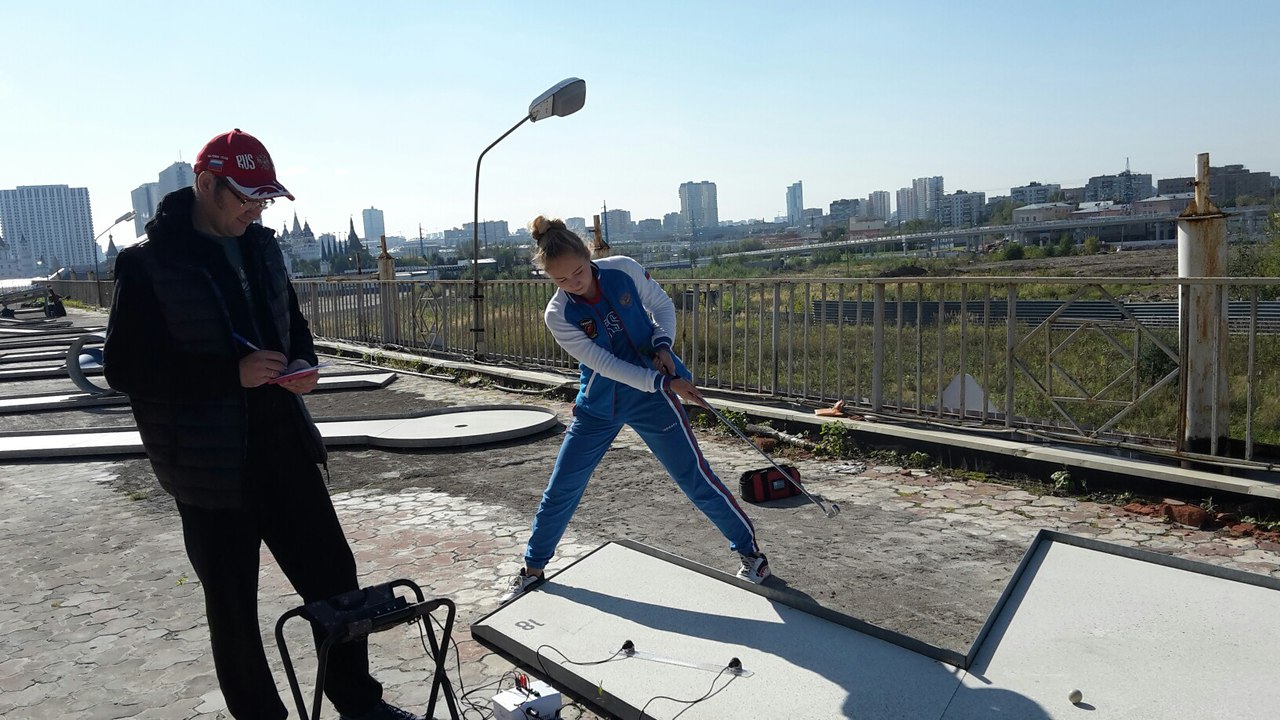 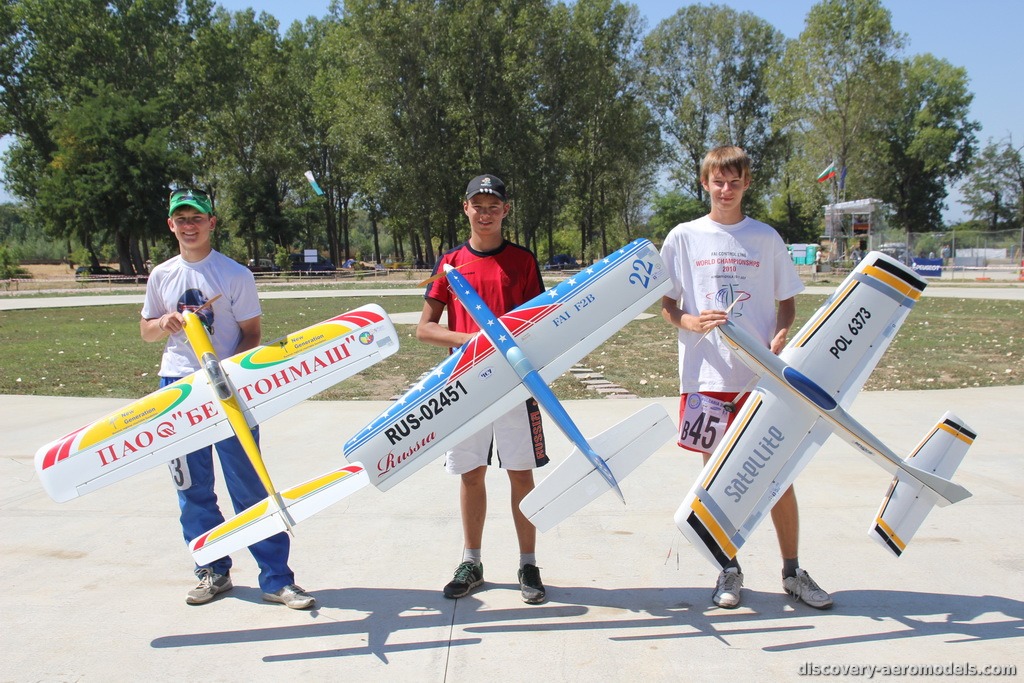 Приобретение знаний во время игры
Приобретение знаний при организации игры
Двигательная активность при практической реализации
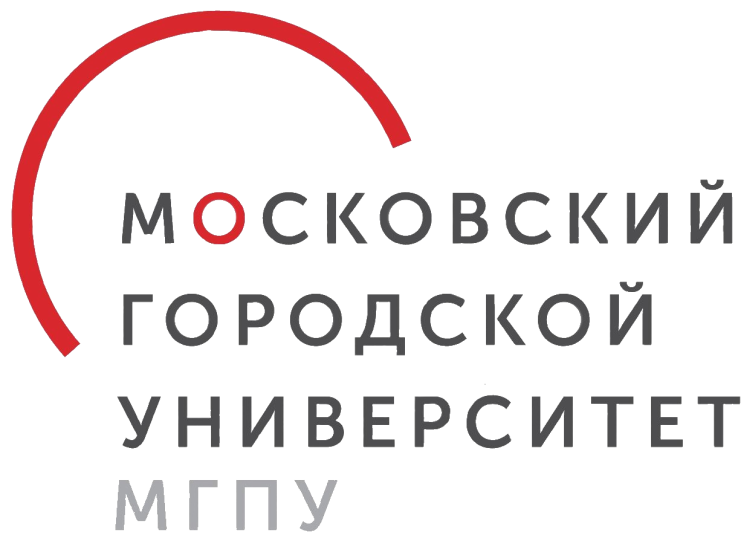 ДВИГАТЕЛЬНЫЕ ЗАДАНИЯ
ХИЩНИКИ – ТРАВОЯДНЫЕ
ТРИ СТИХИИ
ПЛАНЕТЫ
ПЕРЕСЕЧЕНИЕ-ОБЪЕДИНЕНИЕ МНОЖЕСТВ
ИСТОРИЧЕСКИЕ ДАТЫ
АРИФМЕТИЧЕСКИЕ ОПЕРАЦИИ
КОНСТРУИРОВАНИЕ МОЛЕКУЛ
ГЛАСНЫЕ-СОГЛАСНЫЕ
И Т.П.
БОЛЕЕ 120 МЕЖПРЕДМЕТНЫХ ДВИГАТЕЛЬНЫХ ЗАДАНИЙ
11
ДВИГАТЕЛЬНЫЕ ЗАДАНИЯ
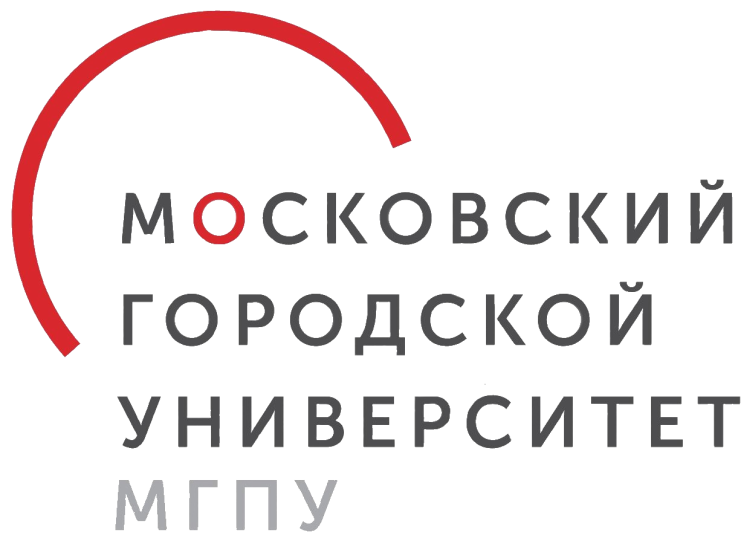 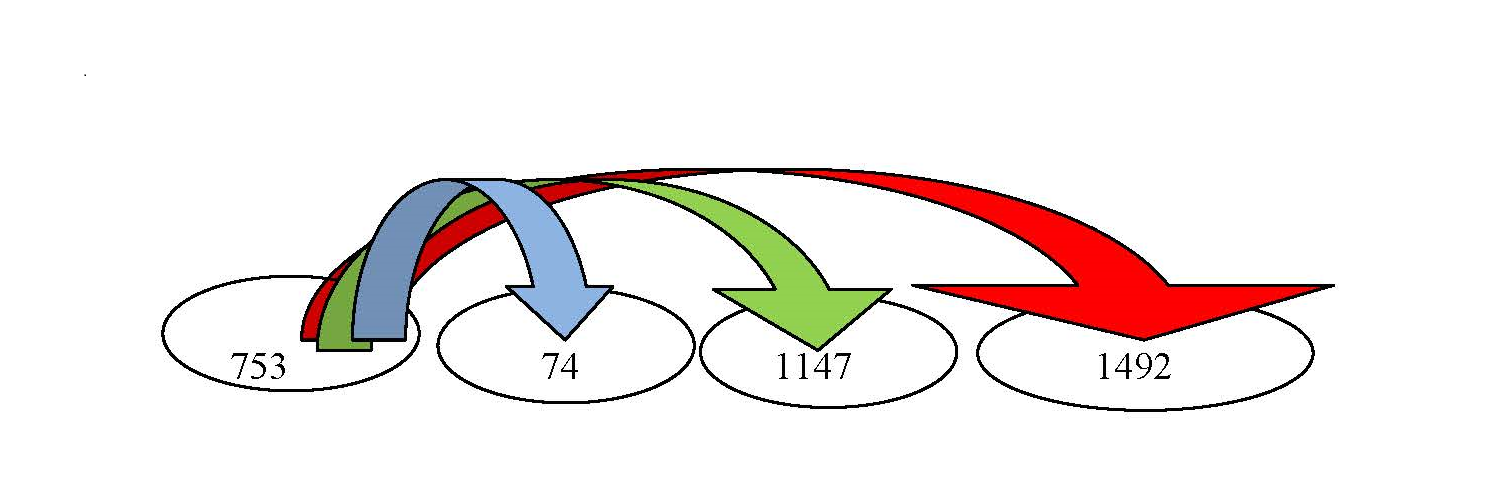 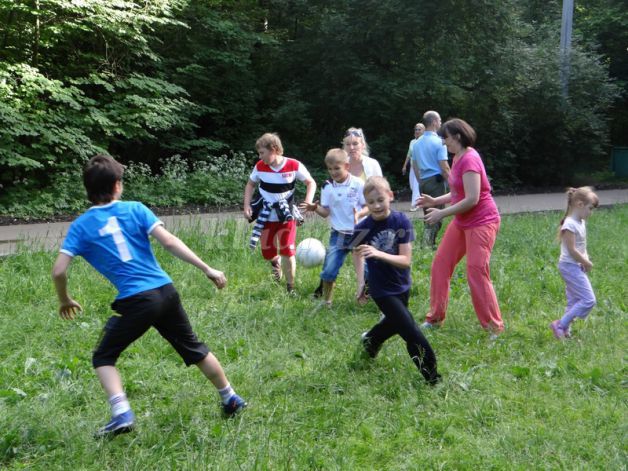 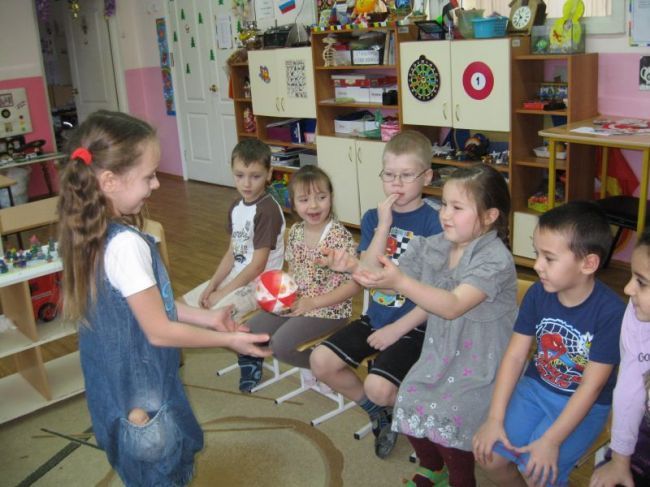 12
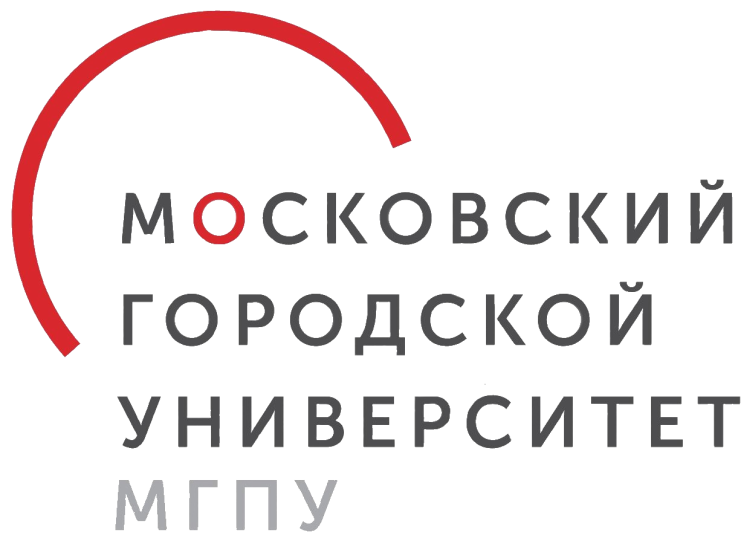 МНЕМОТЕХНИЧЕСКИЕ ПРИЕМЫ
ЗАПОМИНАНИЕ НОМИНАЛЬНОЙ ИНФОРМАЦИИ
УПРАЖНЕНИЯ С ЧЕТКОЙ РИТМО-ТЕМПОВОЙ СТРУКТУРОЙ
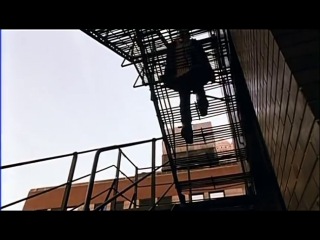 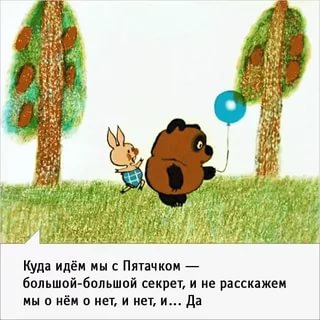 «Я узнал, что у меня есть огромная семья….»
13
СПАСИБО ЗА ВНИМАНИЕ
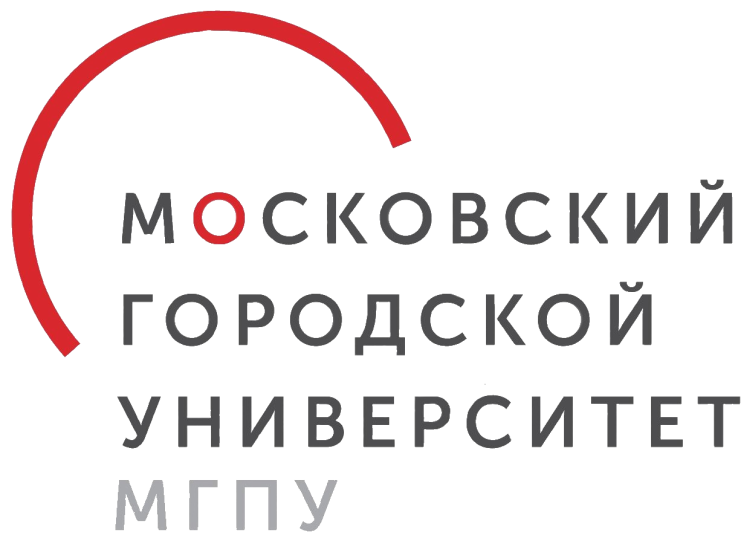 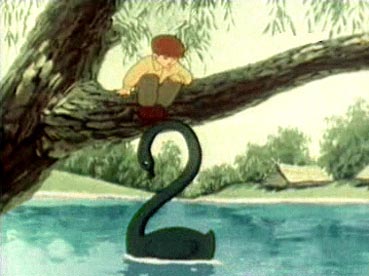 14